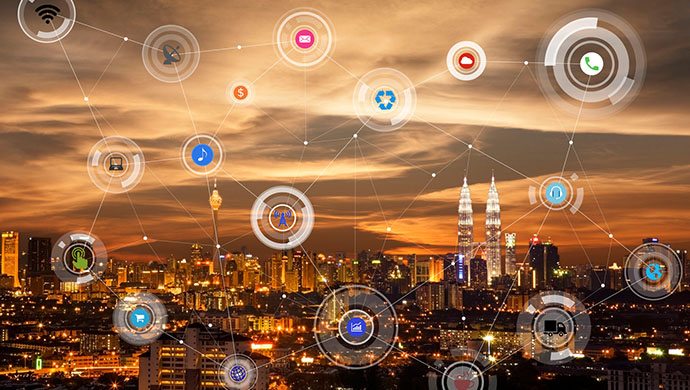 Digital Economy
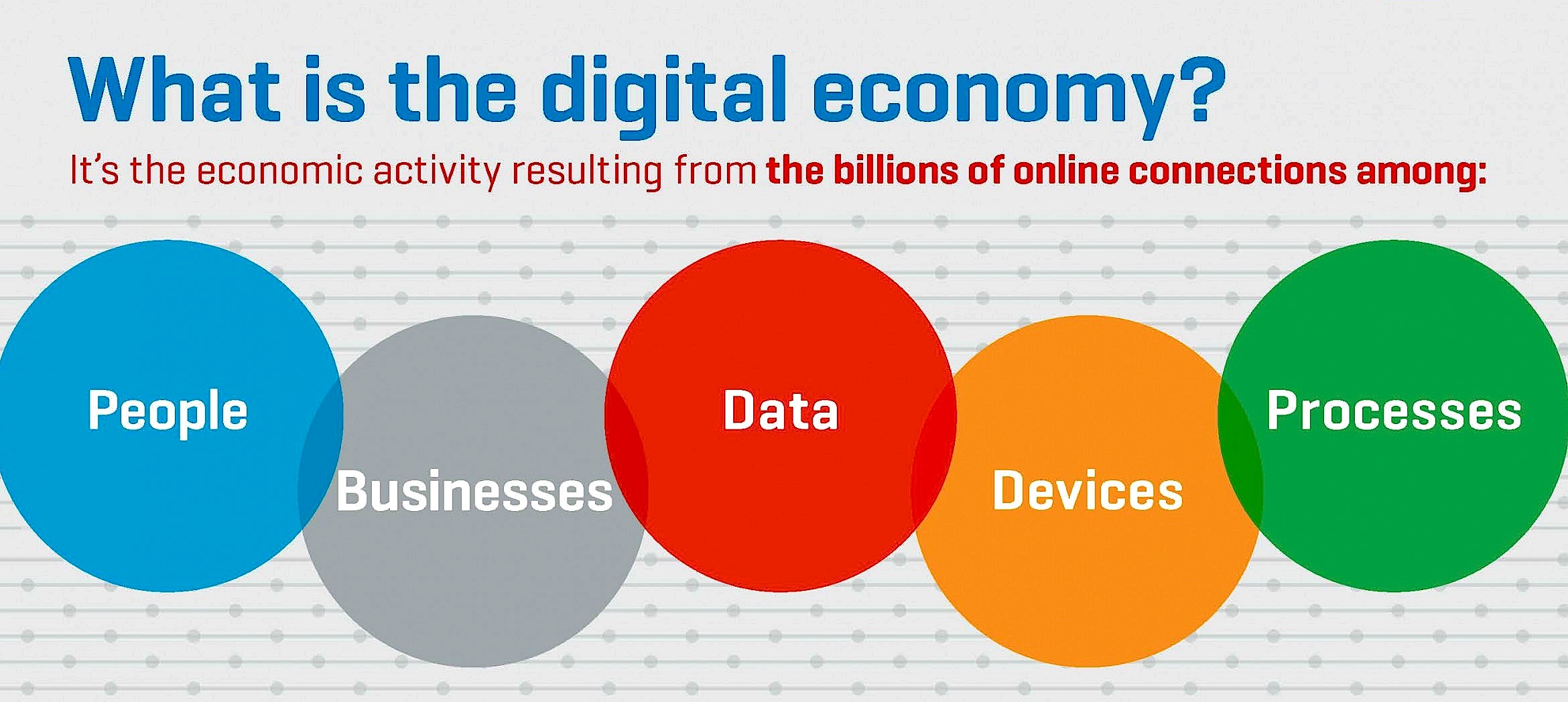 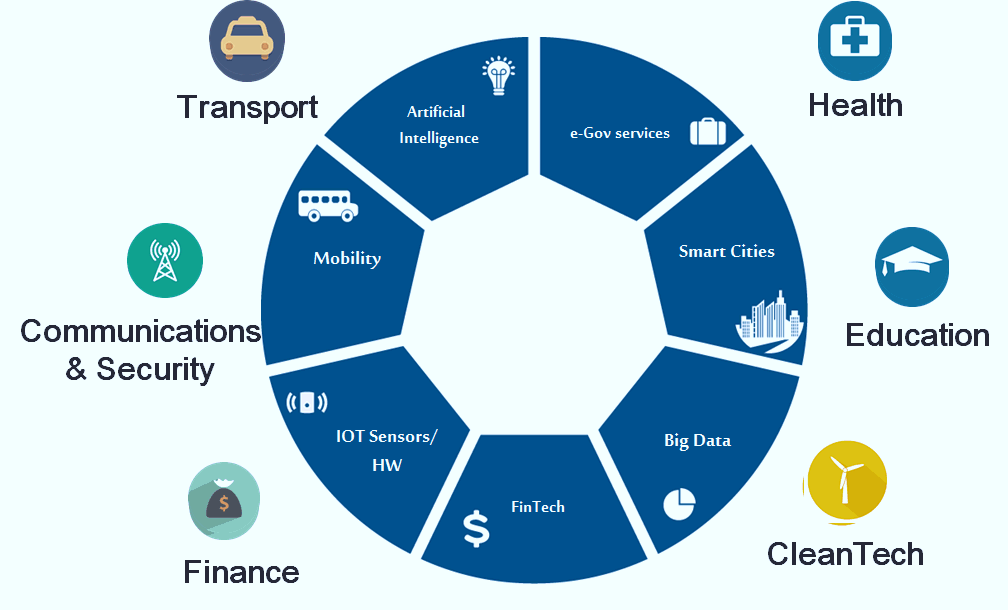 & Energy
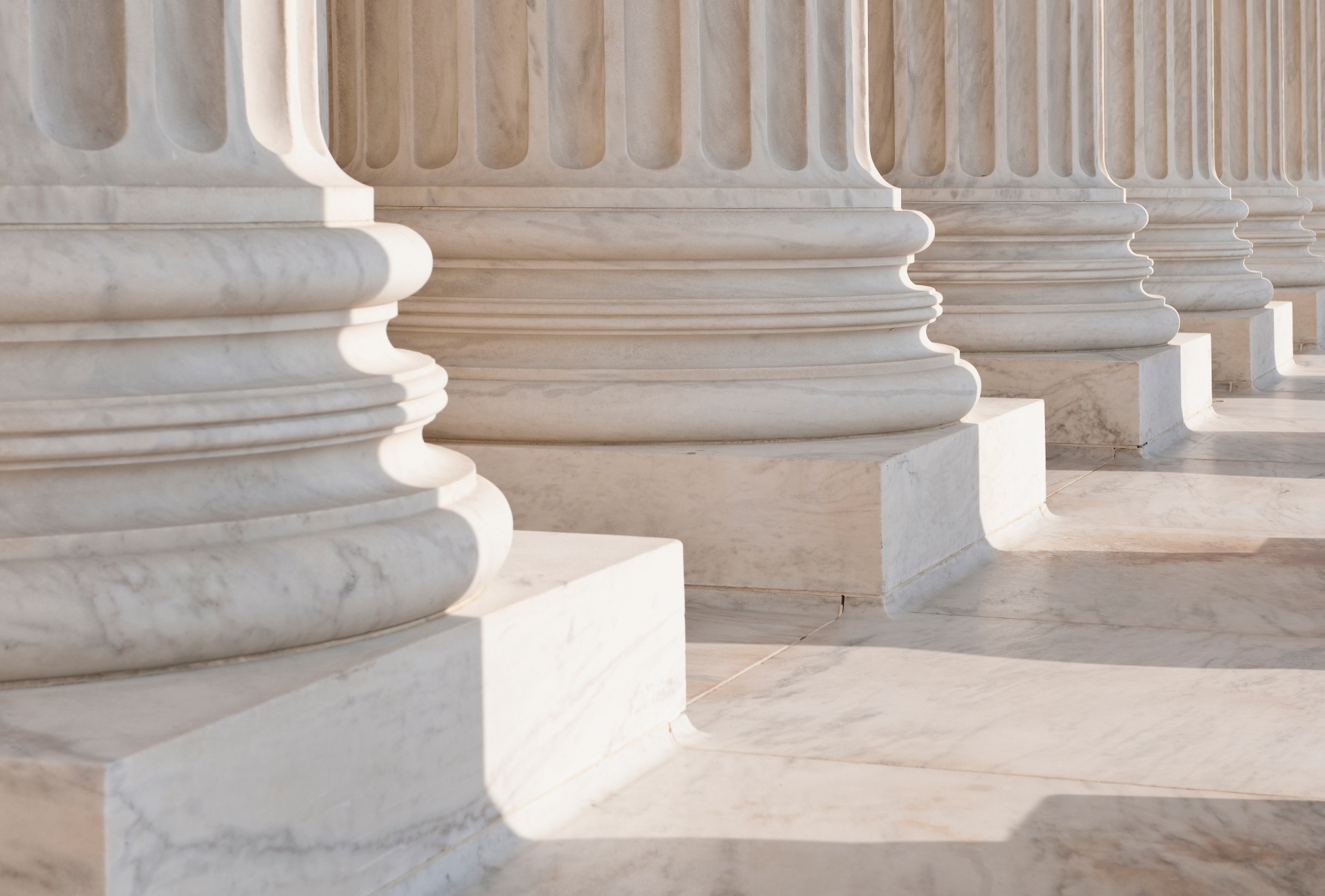 Pillars of Digital Economy
Customer Expectations

Digital technologies enable better customer engagement. 

However, Providing outstanding experiences to increasingly savvy customers is getting harder.

Customer expectations go beyond ease of use; they’re now expecting proactive experiences ( SMART SYSTEMS ).

Big Data is one of the enablers of proactive customer experiences.
Product Enhancements

SMART Products – Connected & Integrated

Harnessing the power of platforms
Connect buyers & sellers (Priceline, Apple’s App Store), 
Connect hosts &visitors (Airbnb and HomeAway) 
Connect drivers & riders (Uber, Lynx ) 

New On-Demand economy (UBER) - redefining the nature of work.
Collaborative Innovations

Collaboration is indispensable for innovation, 
within the company’s own boundaries and beyond, 
(customers, partners, startups, universities)

Harnessing Collaborative Digital Networks to build ecosystems,
 (Amazon, PayPal, Apple, &Microsoft) 

Collaboration and ecosystems are particularly important in the emerging Internet of Things, 
(health care, home automation, and smart cities)
Organizational leadership

Must rethink company structures & culture to better deal with new market environments and business models. 

Hierarchic Organization will not work in the fast-changing digital economy. 

Inventing effective organizations for the digital economy is the grand challenge for our time,

Data-Based Decision making vs Opinion–Based
Organizational Learning. Artificial Intelligence, Robotics
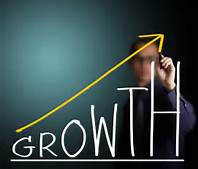 Digital Economy Outcomes
Australian digital economy valued at $79b


Larger than Australia's agriculture, transport or retail industries
 
Estimated to grow rapidly, $139 by 2020 – 7% of GDP.

451,000 ICT specialists in Australia, 4% of total employment

Mostly working in manufacturing, construction, professional services, financial services, health and education
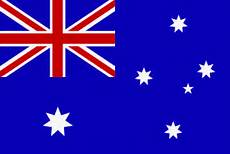 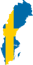 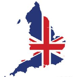 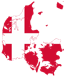 UK
Digital Economy Jobs at 1.56m growing at 2.8x times faster                 
41% of Digital Economy Jobs exist within traditionally non-digital industries
Digital Economy industries grew 32% faster than the rest of the economy (2010-2014)
Denmark
88% of Danish Internet users doing eBanking and 82% shopping online
Danish businesses make 15% of their turnover from online sales
25% of small and medium-sized companies in Denmark sell online
Sweden
32% Productivity contribution of the ICT-sector and the ICT-investments to the Swedish economy 1995 – 2005. contributed 42% to the total productivity growth between 2006 – 2013
ICT-sector accounted for 42% of total growth in labor over 1995–2013.
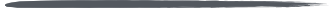 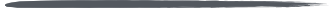 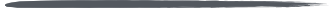 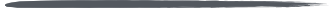 China - World largest e-Commerce Market

More than 40% of worldwide e-commerce transactions, 
Up from less than 1% about a decade ago. 


China – leading in mobile payments 
11 x Transactions value of the USA


China’s three Internet giants building a rich digital ecosystem  
Baidu, Alibaba, and Tencent, collectively known as BAT
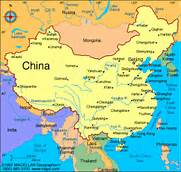 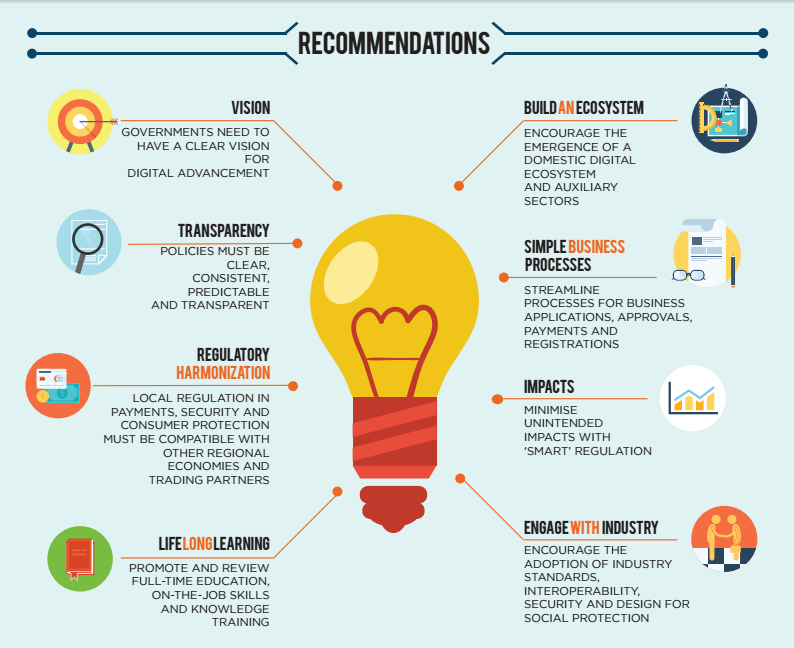 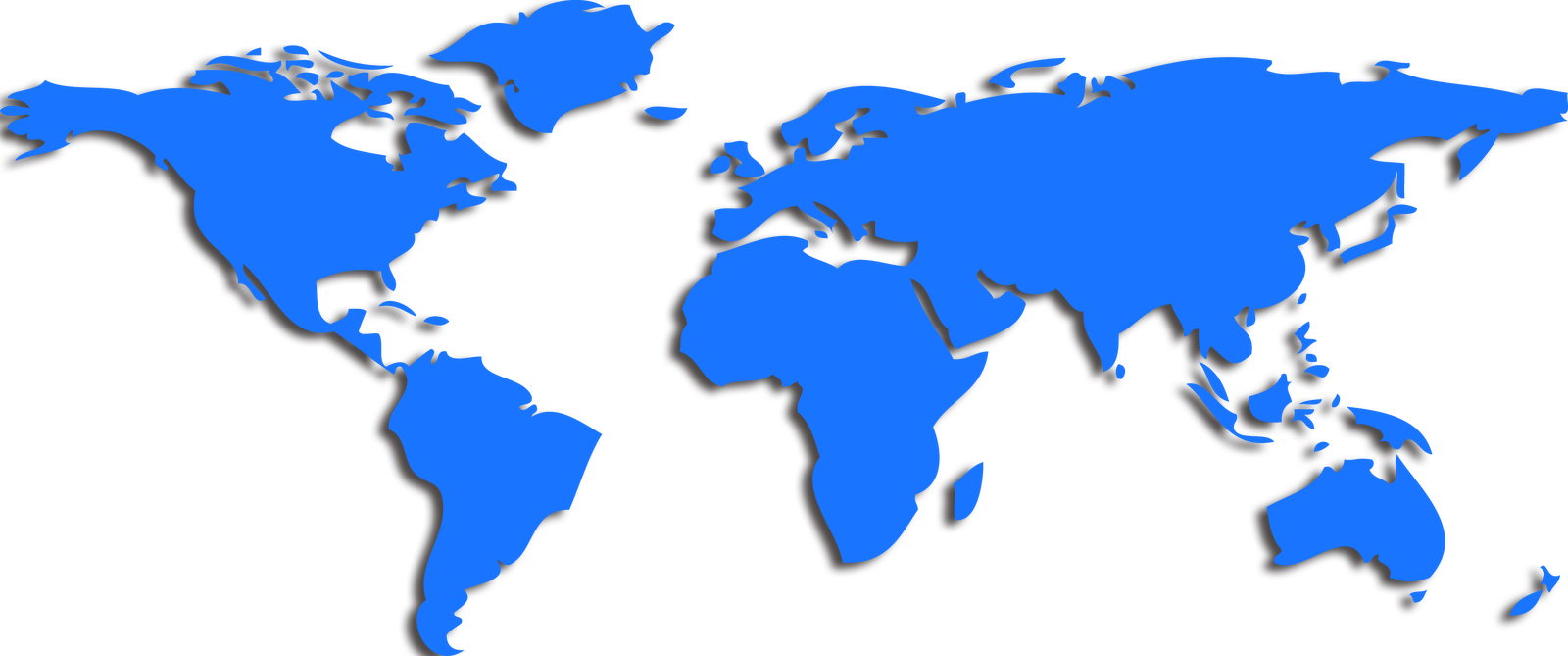 Jordan ICT Sector
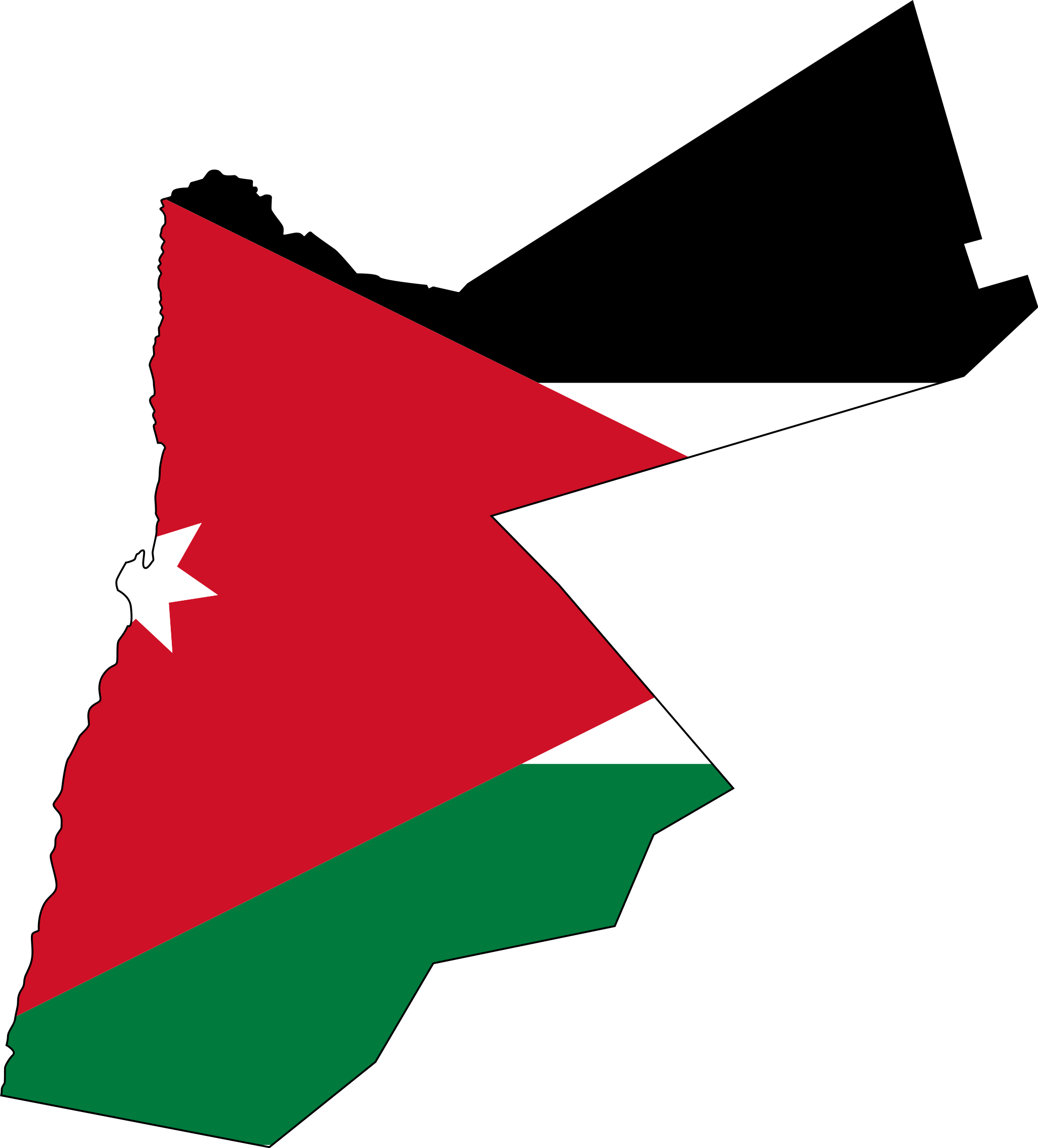 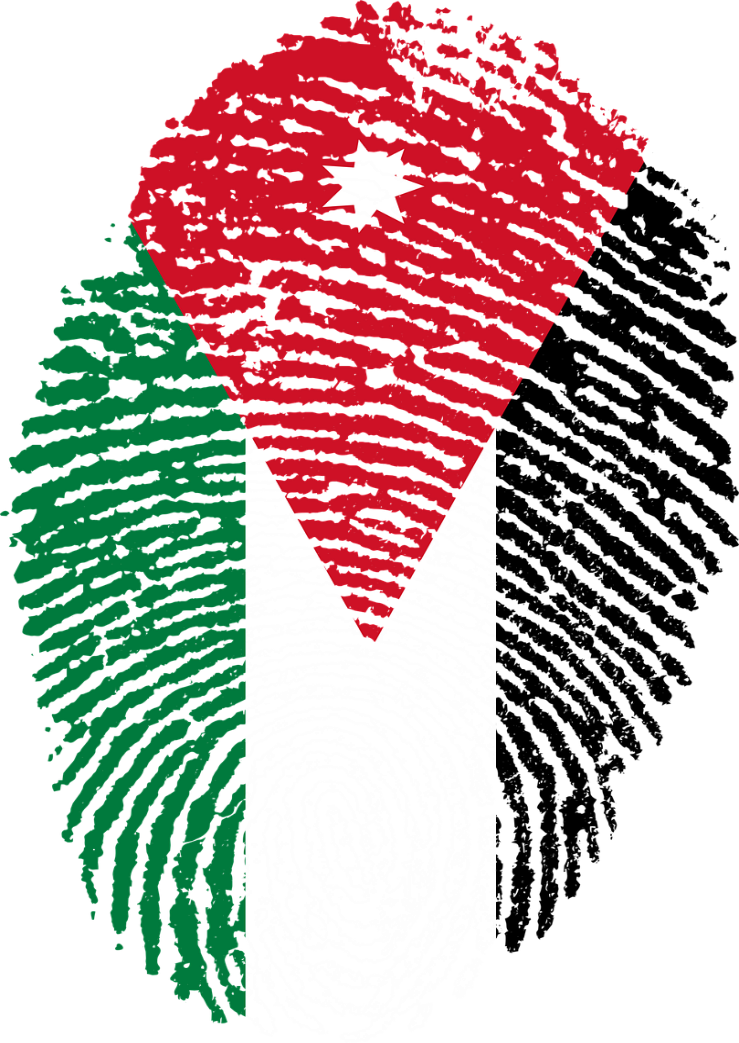 REACH 2025
Concrete Actions toward 
a Digital Economy.
“
A digital economy that empowers people, sectors and businesses to raise productivity and ensure growth and prosperity, creating a highly attractive business destination for investments and international partnerships.
”
REACH 2025 Vision Statement
Smart Specialization and Growth
Action 1 Adopting the Digital Economy Framework in Jordan’s economy
Action 2 Creating globally relevant, high value digital solutions and IP
Action 3 Driving global partnerships and bridges with international digital hubs
Public Sector Innovation
Action 4 Transforming government and public sector to be “digital by default” by 2020
Startups and Entrepreneurs
Action 5 Boosting digital economy startups in special zones
Action 6 Making Jordan the regional hub for makers
Action 7 Enabling a culture of digital entrepreneurship & intrapreneurship across Jordan
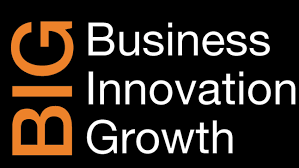 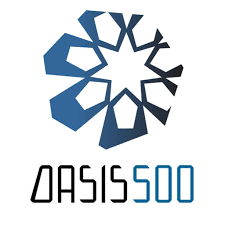 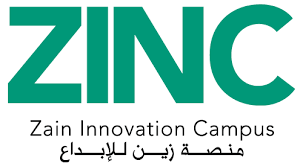 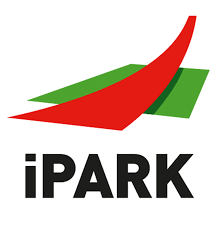 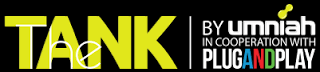 Skills, Capacity, and Talent
Action 8 Implementing 21st century skills to support the digital economy
Action 9 Creating a world-class talent pool to support and drive the digital economy demand locally and globally
Action 10 Creating models for better women participation in the digital economy
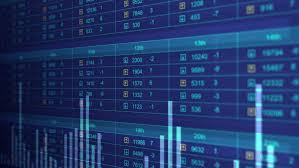 6%-8% overall GDP growth by 2025
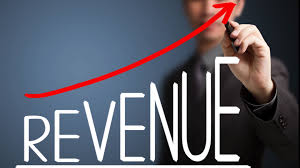 25%-30% growth in  digital sectors revenue by 2025
130,000-150,000 New digital jobs
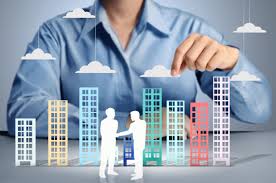 5,000-7,000 new businesses in digital economy by 2025
Opportunity
Cross Regional Digital Economy 

Threat
Worldwide Competition
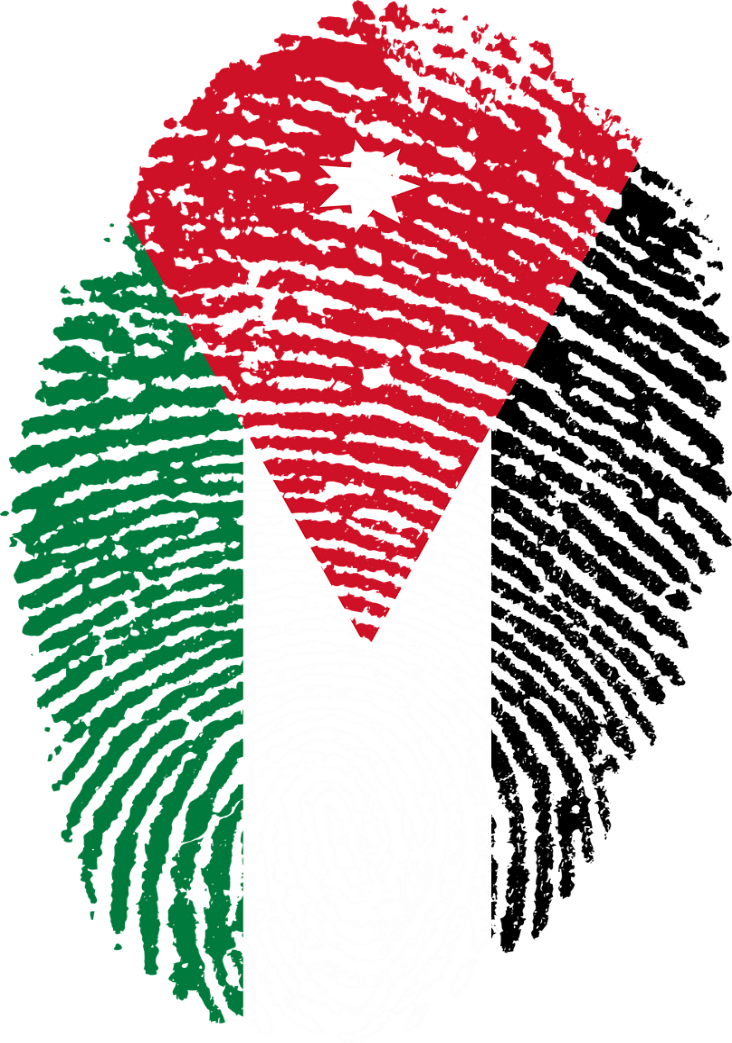 Thank You